Reader’s Workshop
ACRR- third Grade
Word Study Mini Lesson
I can
[Speaker Notes: Pre-]
Word Work Activity
Work with a partner to generate a list of compound words. 
You should find at least 20 words with your partner.
Create a chart to show the two separate words and after they have been joined together.



Create a word sort with your words by writing each part on a sheet of paper mix the words up.

Play a game of concentrations or matching with another group that is finished.
[Speaker Notes: Pre-]
Word Work
With one partner, generate a list of 10 words. Separate each word by prefix, base/ root/suffix. Five of the 10 words must also have a suffix.

Create a Tic-Tac-Toe based on identifying each word by its meaning.
OR
Create a crossword puzzle with at least 5 clues across and 5 clues downward.
I can use mentor texts to improve my writing.
Mentor Text:
He dug until he made a hole.
How can you expand the sentence to make improvements?
I can identify and use nouns properly in my writing.
Nouns
I can identify and use nouns properly in my writing.
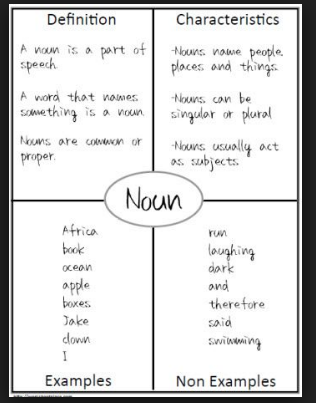 Parts of Story
Writer’s Workshop
ACRR- third Grade
Writing: Frayer Model
.
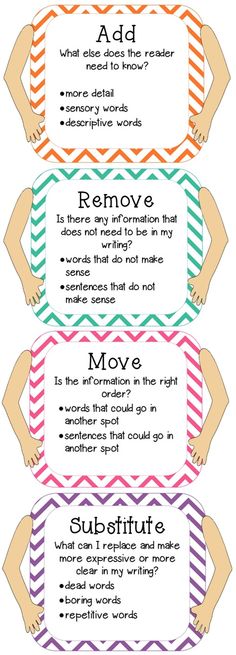 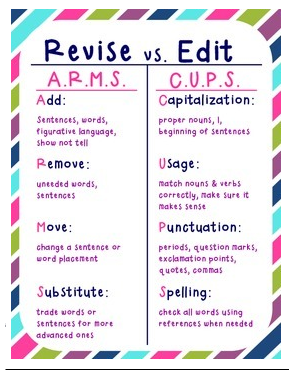 [Speaker Notes: Poster made by Michelle Lynch]
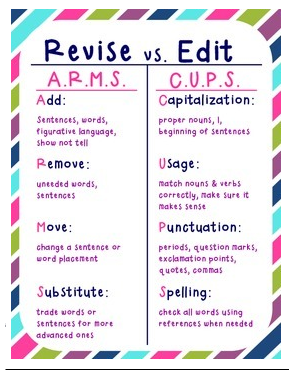 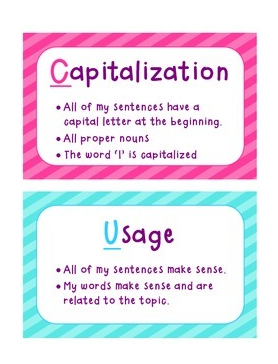 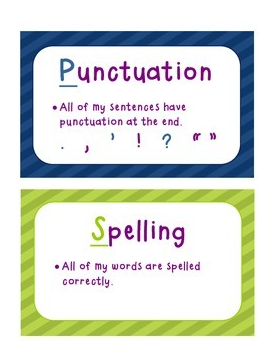 [Speaker Notes: Poster made by Michelle Lynch]
Handwriting Practice: Due at 9:45